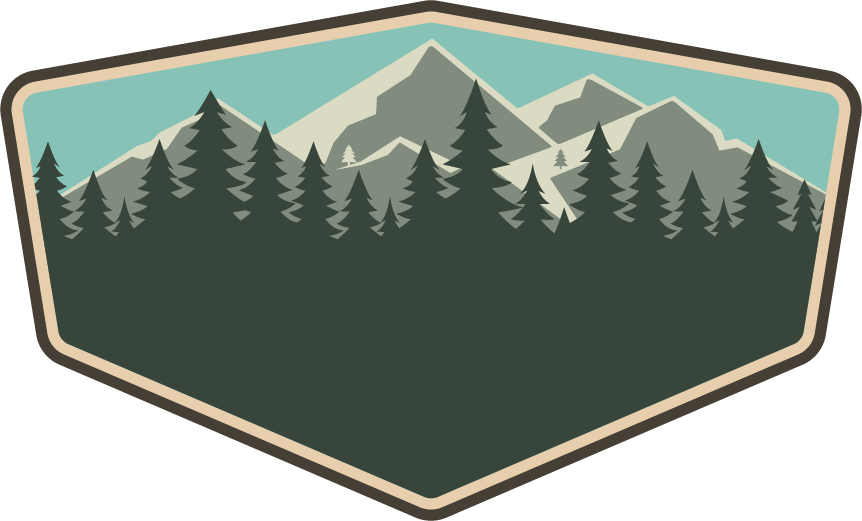 Viaggio a Verona
24 juin 20XX – 7 juillet 20XX
Il PROGRAMMA
L’arena di verona è il simbolo di questa città. Devi andare qui
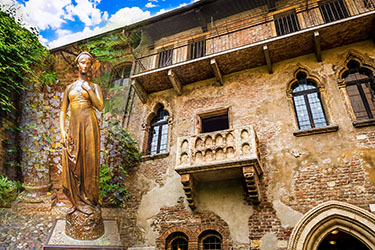 Sei romantico? Vieni a Verona per visitare la casa di Giulietta che è un edificio incredibile e molto famoso del XIII secolo.
È aperta da mertedi a domenica dalle 9 alle 19
La casa di Giulietta
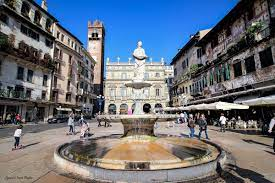 Piazza delle Erbe:questa piazza è la più antica di Verona. Potete comprare frutta e verdura nel mercano. Ci sono il palazzo del comune, la torre dei lamberti, la casa dei Giudici et le case dei Mazzanti
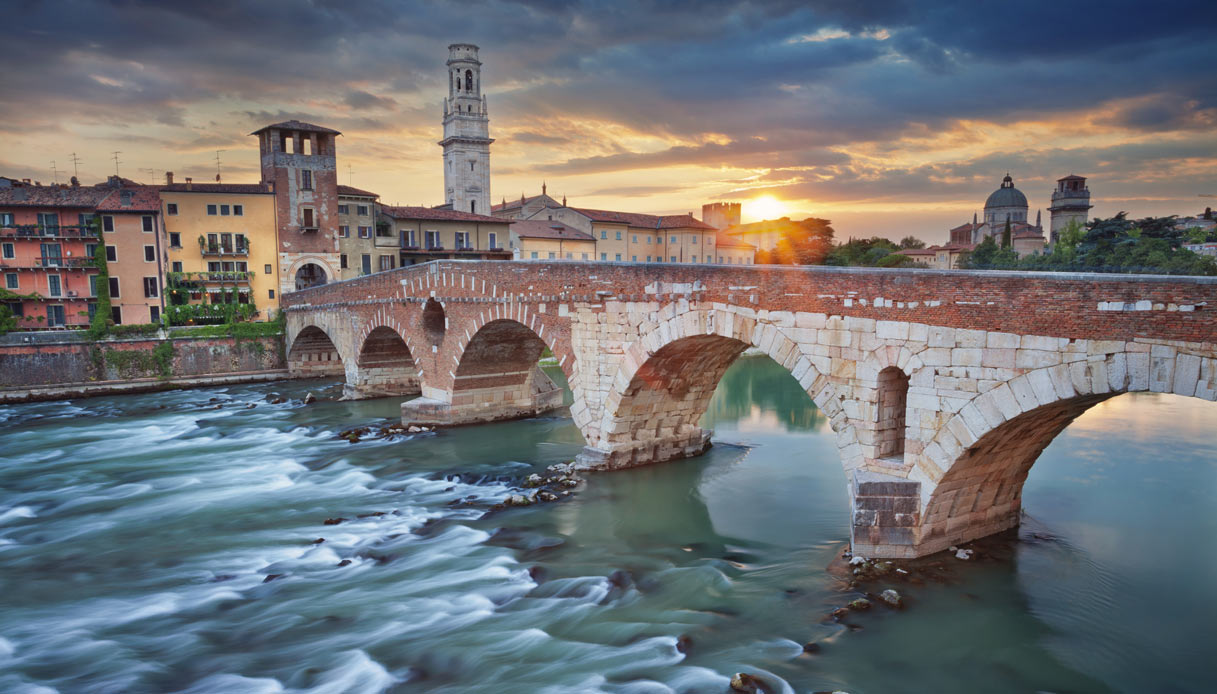 Potete vedere il fiume Adige che attraversa Verona sui ponti bellissimi. Per esempio il ponte di pietra che è di epoca romana.
I ponti di Verona
L’ ALBERGO
La casa Magnolia offre una connessione wifi gratuita, è a 500 metri da via Mazzini e a 400 metri da Piazza Bra. Ha una vista sul giardino dista 50 metri dall’Arena di Verona.È situata nel centro storico di Verona.
Casa Magnolia
Il TRENO
Ecco il vostro biglietto di treno per andare a Verona da Pariggi. Il prezzo è 525,90€. È carro ma vale la pena!
Buon Viaggio!